z+dz
p-dp
g  :  gravity
p+dp
z-dz
Hydrostatic EquilibriumSalby Chapt. 6; R&Y Chapt 3, page 28
(one of the best approximations in meteorology)
Copyright © 2013  R. R. Dickerson & Z.Q. Li
1
Remember pressure is force per unit area so pressure per unit height is weight (mg) per unit volume (Nm-2 m-1 = kg m s-2 m-3).  In this class we will usually ignore horizontal variations in thermodynamic variables (T* is virtual temp) and write the following to get an expression for geopotential, F.
Copyright © 2010  R. R. Dickerson & Z.Q. Li
2
Increment of geopotential energy.
Thus the thermodynamic coordinates   -RlnP, T
yield areas proportional to energy  (emagram)
Consider the case for g constant (good assumption).
Integrate the hydrostatic equation from  p = po to p and zo to z.
Copyright © 2010  R. R. Dickerson & Z.Q. Li
3
To find the mean virtual temperature take the weighted average:
p
-Rlnp
po
T*
Thus thermodynamic diagrams can be used to determine the geopotential thickness between pressure levels.
Copyright © 2013  R. R. Dickerson & Z.Q. Li
4
Geopotential
Define an increment of geopotential
g has a slight variation with latitude and altitude which can usually be ignored; in AOSC652 you will integrate for g = f(z).  So we can define an increment of geopotential thickness, or height. 
		 dY = dF/go;  go = 9.8 m/s2
Copyright © 2013  R. R. Dickerson & Z.Q. Li
5
[Speaker Notes: Geopotential is the work against gravity required to raise a kg of air to Z.]
Moisture effects on Geopotential
With w in units of g/g.
Copyright © 2019  R. R. Dickerson & Z.Q. Li
6
Pressure variation with z for “special” atmospheres
1. Constant Density       r = ro       (Homogenous Atmosphere)
H → “Scale Height” = height of const. T (288K), homogenous 
atmosphere ~ 8 km.
Copyright © 2013  R. R. Dickerson & Z.Q. Li
7
2. Constant Lapse Rate Atmosphere

	
	Define Lapse Rate
Copyright © 2013  R. R. Dickerson & Z.Q. Li
8
[Speaker Notes: dp/p = -g/R’g amma(ln(To-gammaZ))]
3. Isothermal Atmosphere :   g = 0
The isothermal approximation is good to about 30% for the troposphere.  Problem for students: What fraction of the mass of an isothermal atmosphere lies between 800 and 700 hPa?
Copyright © 2013  R. R. Dickerson & Z.Q. Li
9
Air parcel
properties

P, T, a, r, w
Environment properties

P’, T’, a’, r’, w’
Stability Criteria
Assume 	1. Parcel and environment are in instantaneous 
		    dynamic equilibrium:  P = P’
		2. The atmosphere is in hydrostatic equilibrium.
		3. Parcel and environment do not mix.
		4. No compensating motion by environment as 		     an air parcel moves.
Copyright © 2013  R. R. Dickerson & Z.Q. Li
10
Consider a dry adiabatic displacement by an air parcel (primes are environment):
Copyright © 2013  R. R. Dickerson & Z.Q. Li
11
For Salby Page 181-195; R&Y HW 4.6
Convective Available Potential Energy: CAPE

The maximum energy available to an ascending parcel, in parcel theory.

On a thermodynamic diagram this is called positive area, and can be seen as the region between the lifted parcel process curve and the environmental sounding, from the parcel's level of free convection to its level of neutral buoyancy. Defined as


    
where αe is the environmental specific volume profile, αp is the specific volume of a parcel moving upward moist-adiabatically from the level of free convection, pf is the pressure at the level of free convection, and pn is the pressure at the level of neutral buoyancy. The value depends on whether the moist-adiabatic process is considered reversible or irreversible (conventionally irreversible) and whether the latent heat of freezing is considered (conventionally not). AMS Glossary of Meteorology.
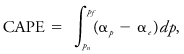 12
What is the change in T for a saturated adiabatic (pseudo adiabatic)
displacement?
Note that wo= f(T,P)

We want to derive dT/dz for this process using the hydrostatic equation (dp/dz = -rg)and assuming a/a’ ~ 1 and a = 1/r .


so
Copyright © 2013  R. R. Dickerson & Z.Q. Li
13
Copyright © 2013  R. R. Dickerson & Z.Q. Li
14
Saturated Adiabatic Lapse Rate
The table below lists values of Gs in K/km
pressure
temperature
Note that Gs <  Gd
Copyright © 2013  R. R. Dickerson & Z.Q. Li
15
Buoyant Force on an Air Parcel
The environment is in hydrostatic equilibrium (no acceleration)
In general, an air parcel WILL be subject to an acceleration due to density differences with the environment, so CAPE is the integral of a (from the wet adiabat) wrt p; for the parcel:
Copyright © 2013  R. R. Dickerson & Z.Q. Li
16
Copyright © 2013  R. R. Dickerson & Z.Q. Li
17
zo
parcel
If with a small displacement we find that
The environment is said to be
Unstable
Neutral
Stable
Stability Criteria
We are interested in small displacements of a parcel from its original location.
Copyright © 2013  R. R. Dickerson & Z.Q. Li
18
For convenience, consider the parcel location zo to be zero.  The temperature of the environment (with prime) may be written as:
If the displacement z is sufficiently small,
Copyright © 2013  R. R. Dickerson & Z.Q. Li
19
For the parcel we may write:
Gp = parcel lapse rate.
Copyright © 2013  R. R. Dickerson & Z.Q. Li
20
Thus if…
For dry displacements, use Gp= Gd
For saturated displacements, use Gp= Gs
Copyright © 2013  R. R. Dickerson & Z.Q. Li
21
Since Gs< Gd, we must also consider conditions between the two stability criteria for dry and saturated.
G = parcel lapse rate	g = environment lapse rate
Copyright © 2013  R. R. Dickerson & Z.Q. Li
22
Review and examples: The diel cycle of heating and cooling:
z
Subsidence
inversion
MIDDAY
1 km
Mixing
depth
NIGHT
0
MORNING
T
NIGHT
MORNING
AFTERNOON
Copyright © 2013  R. R. Dickerson & Z.Q. Li
23
*** Emagram ***
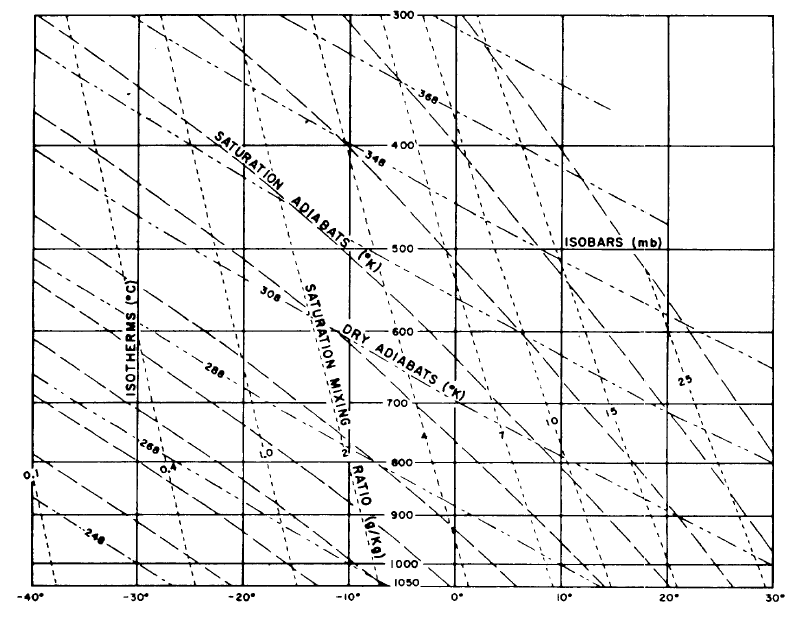 Copyright © 2013  R. R. Dickerson & Z.Q. Li
24
Convective Instabilitydry air
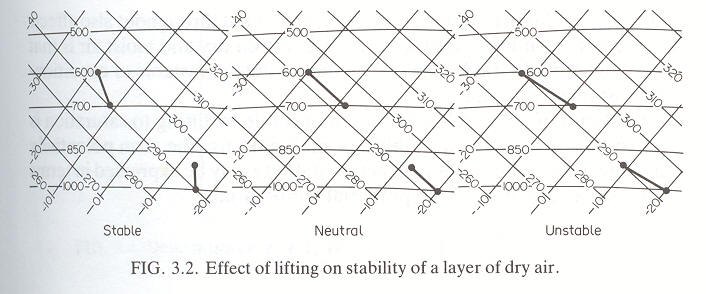 Copyright © 2013  R. R. Dickerson & Z.Q. Li
25
Creterion for Convective Stability
Copyright © 2013  R. R. Dickerson & Z.Q. Li
26
Criterion for Convective Instability
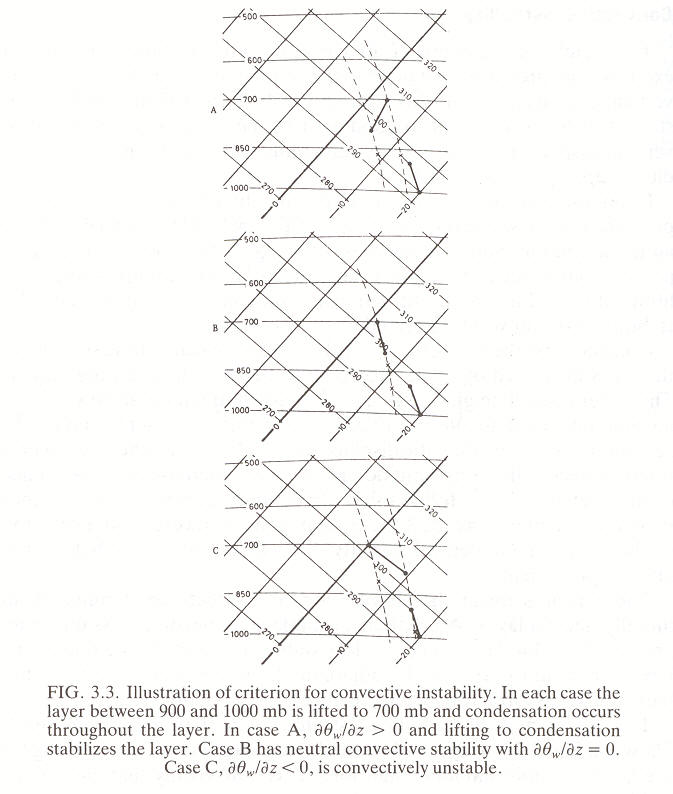 A








B



The top and bottom of the layer move along the dry adiabat until they reach saturation (immediately for case C, 900 hPa) then follow the wet adiabat to 700 and 800 hPa.
Copyright © 2013  R. R. Dickerson & Z.Q. Li
27
DIURNAL CYCLE OF SURFACE HEATING/COOLING:
z
Subsidence
inversion
MIDDAY
1 km
Mixing
depth
NIGHT
0
MORNING
T
NIGHT
MORNING
AFTERNOON
ATMOSPHERIC LAPSE RATE AND STABILITY
“Lapse rate” = -dT/dz
Consider an air parcel at z lifted to z+dz and released.
It cools upon lifting (expansion).  Assuming lifting to be adiabatic, the cooling follows the adiabatic lapse rate G :
z
G = 9.8 K km-1
stable
z
unstable
What happens following release depends on the local lapse rate –dTATM/dz:
 -dTATM/dz > G e upward buoyancy amplifies initial perturbation: atmosphere is unstable
 -dTATM/dz = G e zero buoyancy does not alter perturbation: atmosphere is neutral
 -dTATM/dz < G e downward buoyancy relaxes initial perturbation: atmosphere is stable
 dTATM/dz > 0 (“inversion”): very stable
ATM
(observed)
inversion
unstable
T
The stability of the atmosphere against vertical mixing is solely determined by its lapse rate
Copyright © 2013  R. R. Dickerson & Z.Q. Li
29
EFFECT OF STABILITY ON VERTICAL STRUCTURE
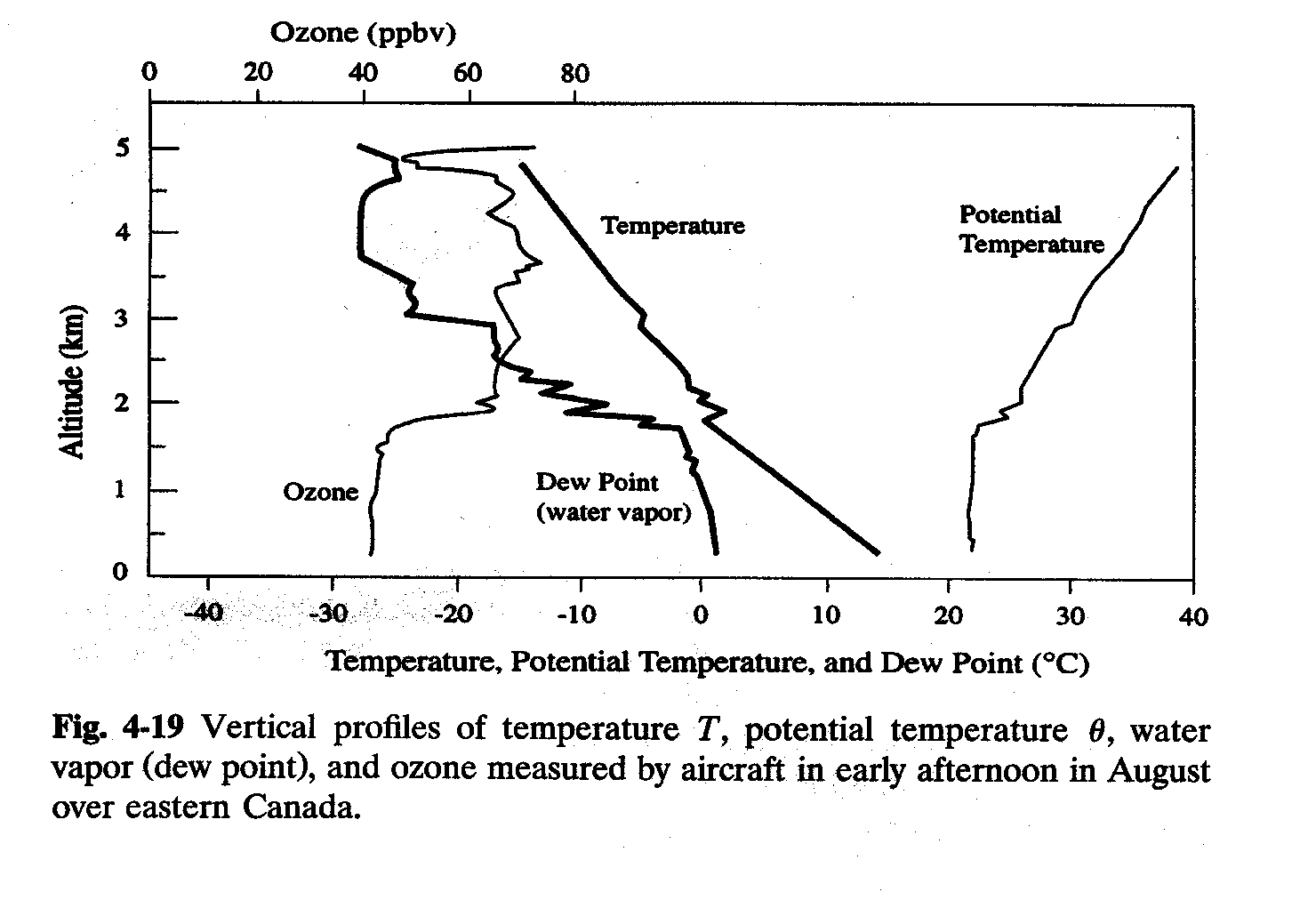 Copyright © 2013  R. R. Dickerson & Z.Q. Li
30
WHAT DETERMINES THE LAPSE RATE OF THE ATMOSPHERE?
An atmosphere left to evolve adiabatically from an initial state would eventually tend to neutral conditions (-dT/dz = G ) at equilibrium 
Solar heating of surface disrupts that equilibrium and produces an unstable atmosphere:
z
z
z
final
  G
ATM
  G
ATM
initial
G
T
T
T
Initial equilibrium
state: - dT/dz = G
Solar heating of
surface: unstable
atmosphere
buoyant motions relax
unstable atmosphere to –dT/dz = G
Fast vertical mixing in an unstable atmosphere maintains the lapse rate to G.
Observation of -dT/dz = G  is sure indicator of an unstable atmosphere.
31
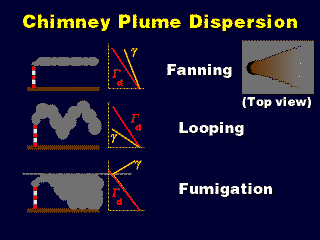 Copyright © 2010  R. R. Dickerson & Z.Q. Li
32
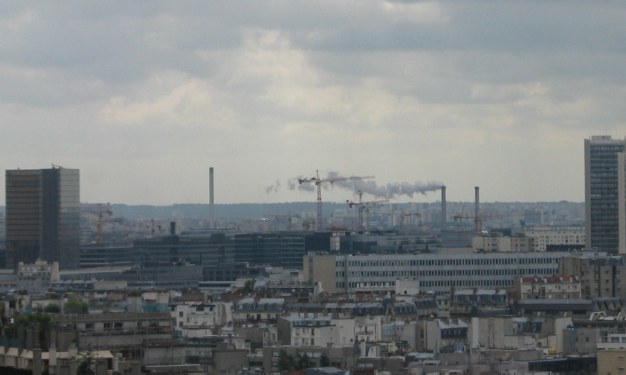 Copyright © 2013  R. R. Dickerson & Z.Q. Li
33
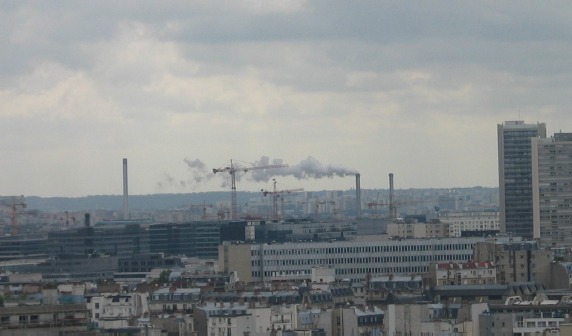 Copyright © 2013  R. R. Dickerson & Z.Q. Li
34
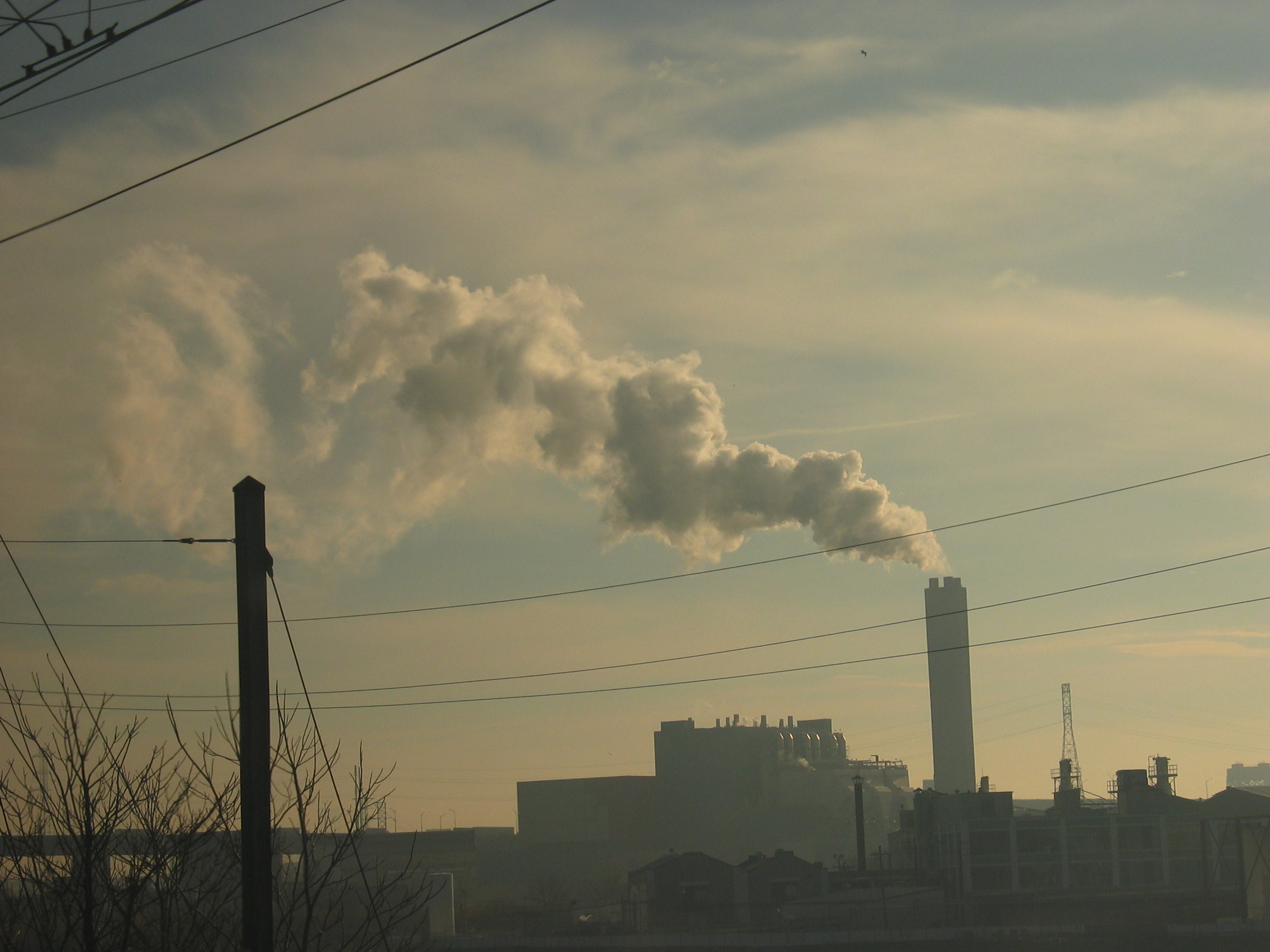 Plume looping, Baltimore ~2pm.
Copyright © 2013  R. R. Dickerson & Z.Q. Li
35
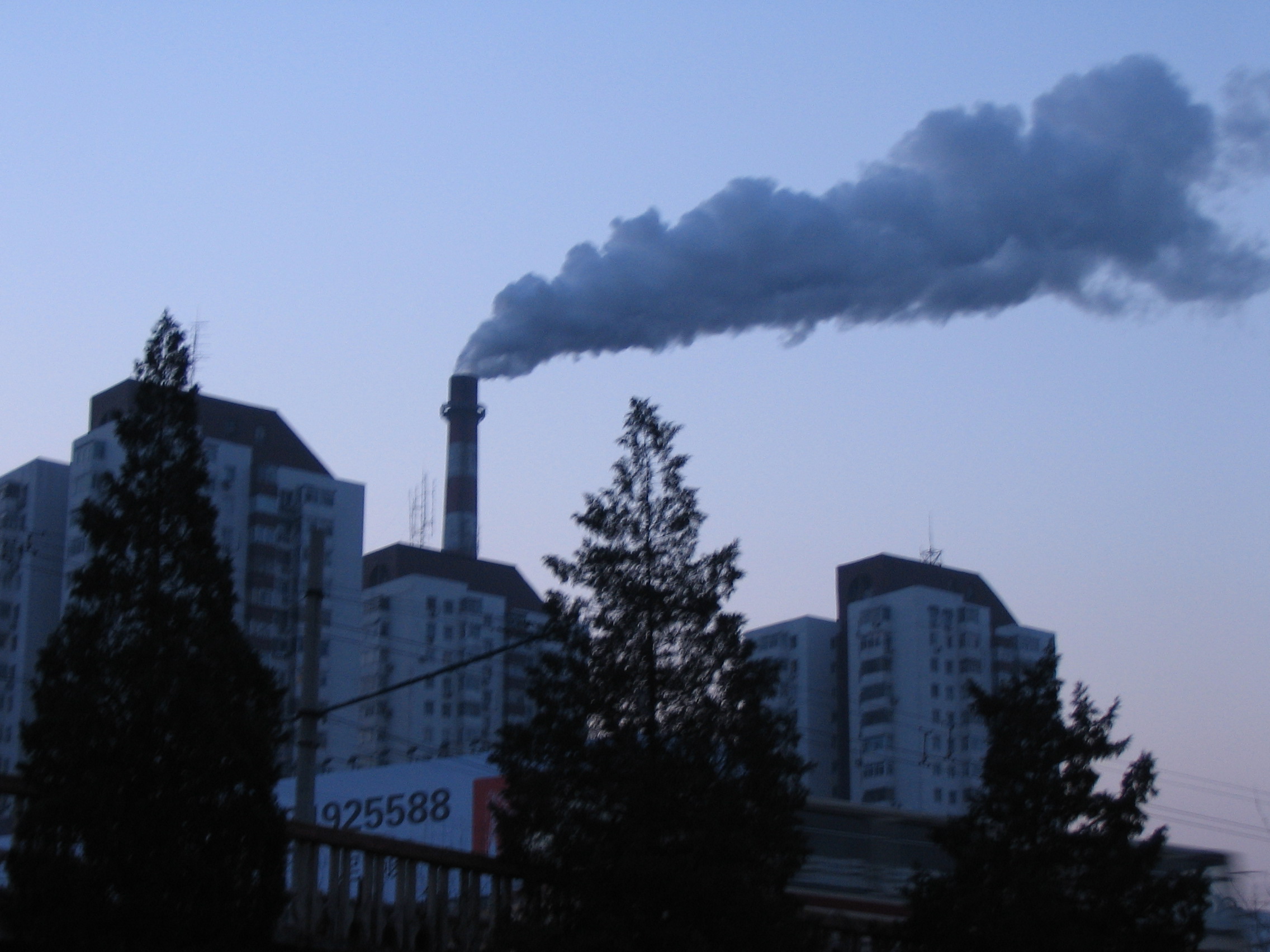 Plume Lofting, Beijing in Winter ~7am.
Copyright © 2013  R. R. Dickerson & Z.Q. Li
36